Codon Chart (mRNA codes)
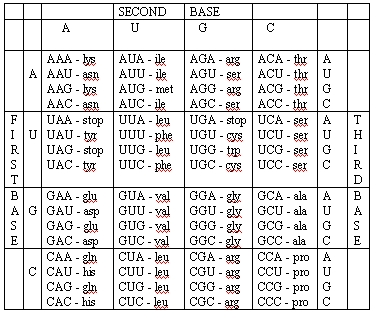